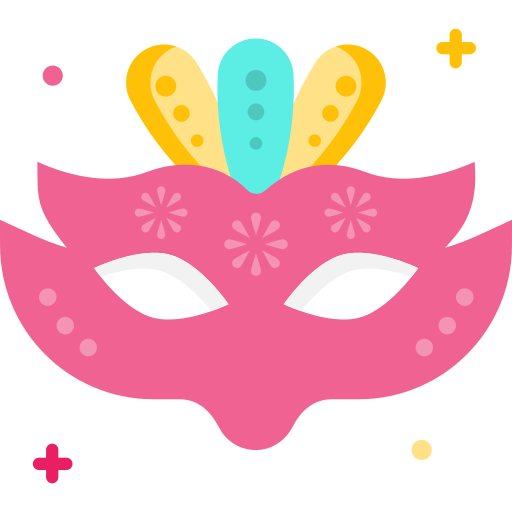 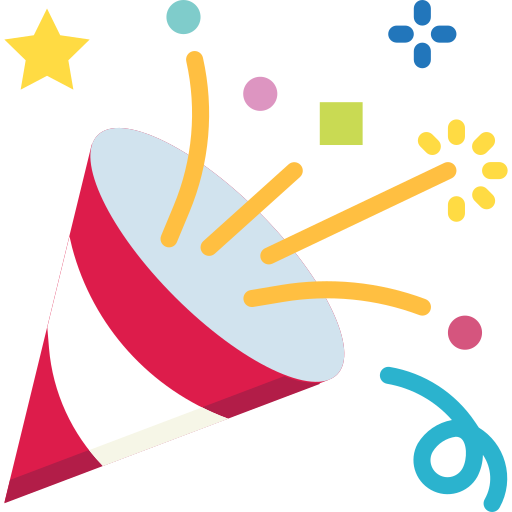 MEMORY CARNAVAL
3
2
1
4
5
6
7
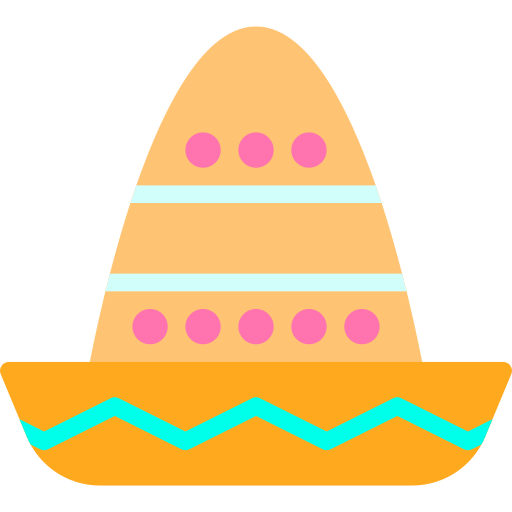 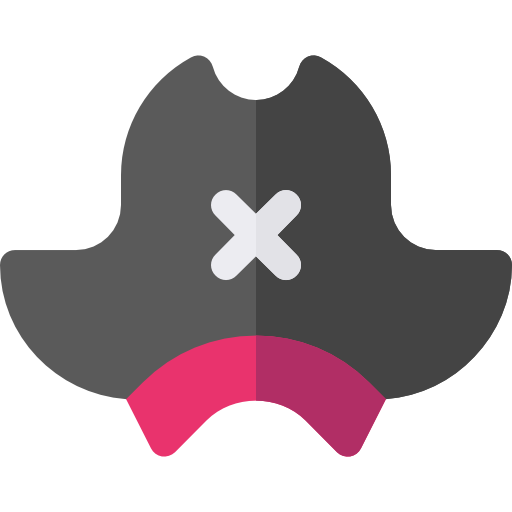 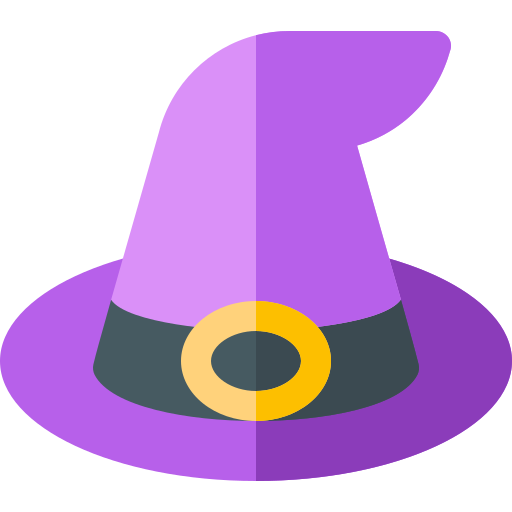 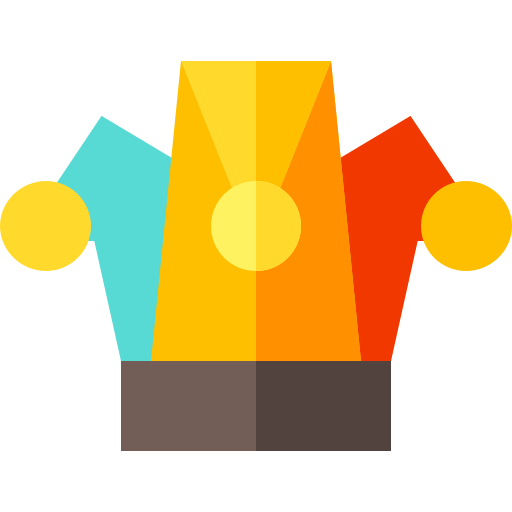 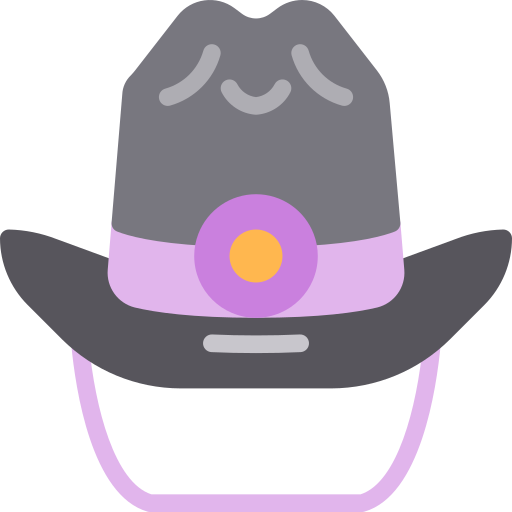 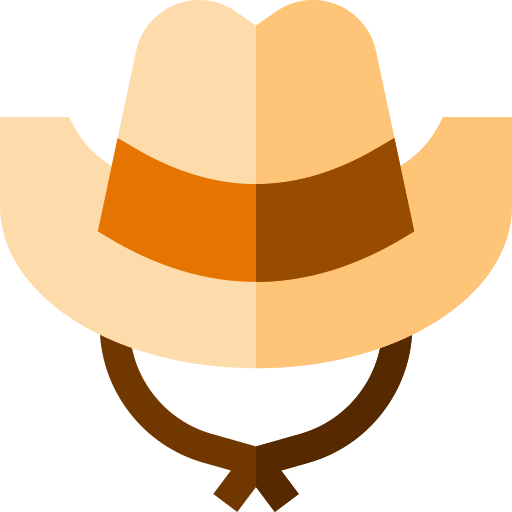 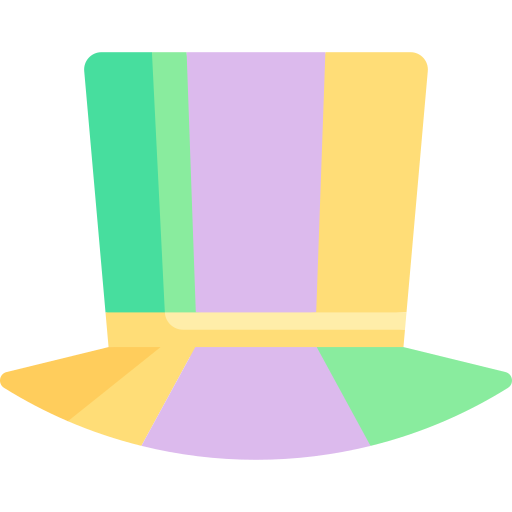 10
9
8
11
12
13
14
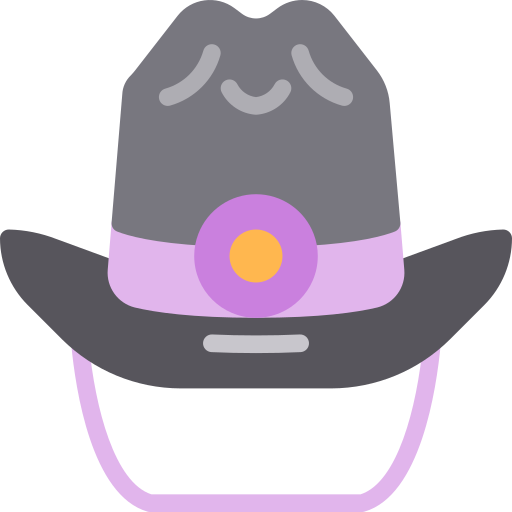 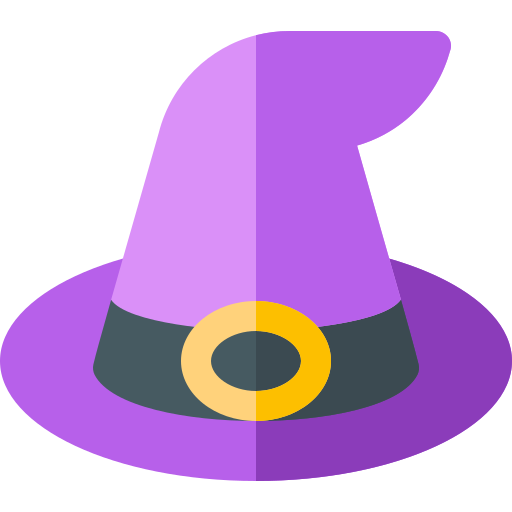 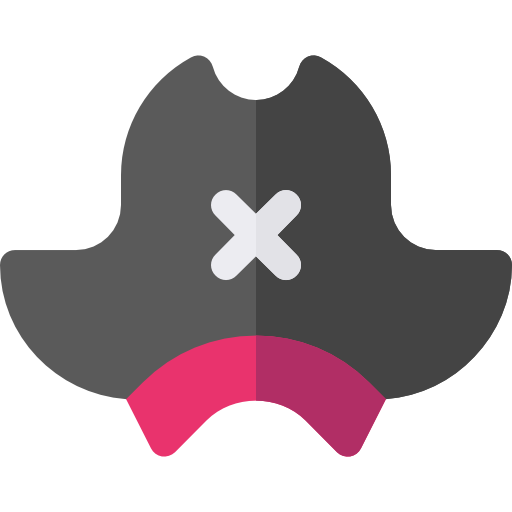 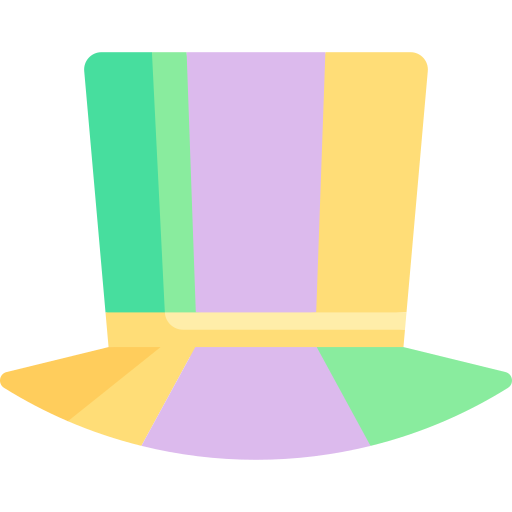 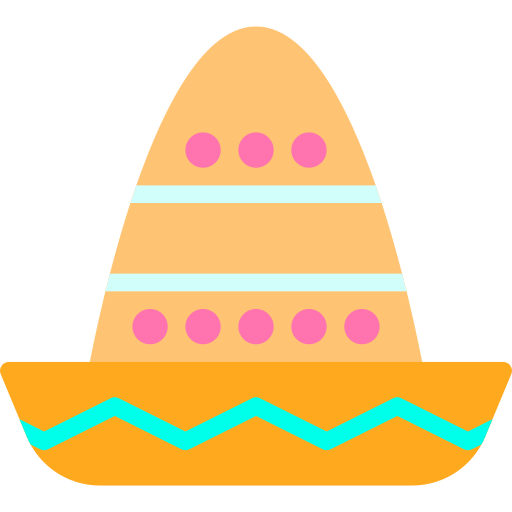 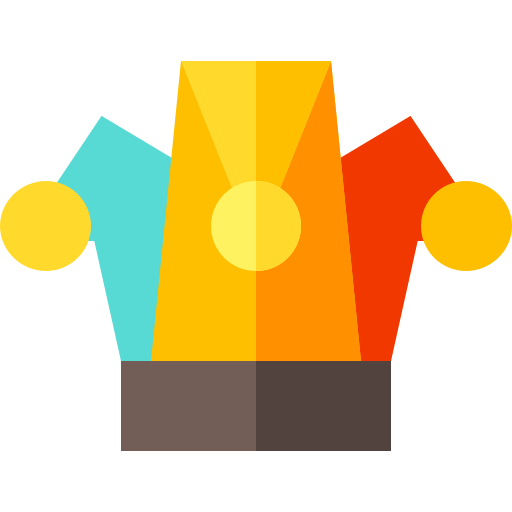 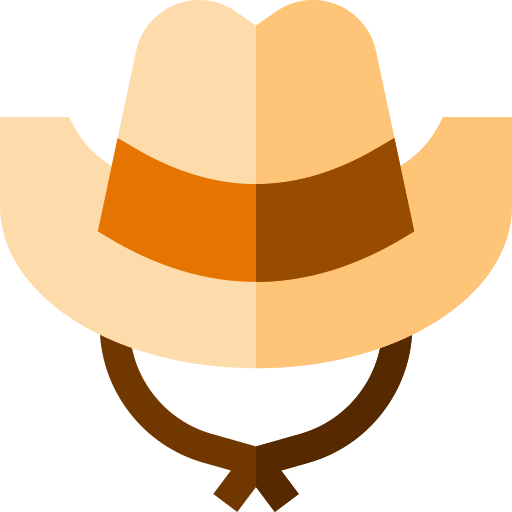 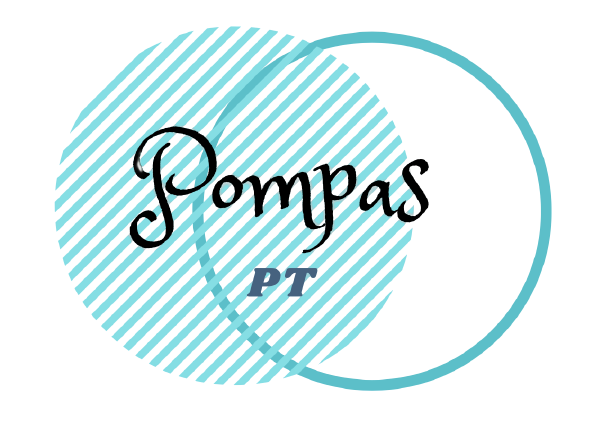 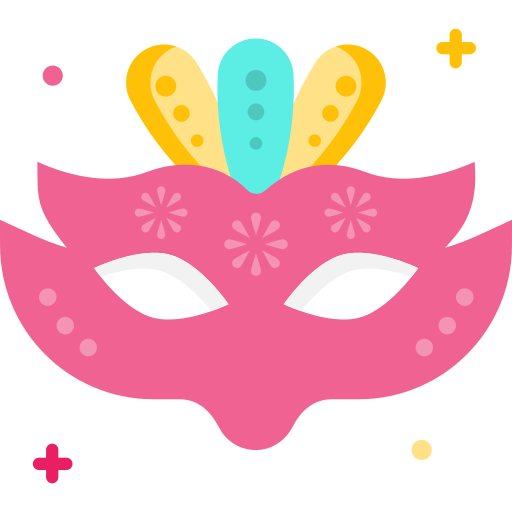 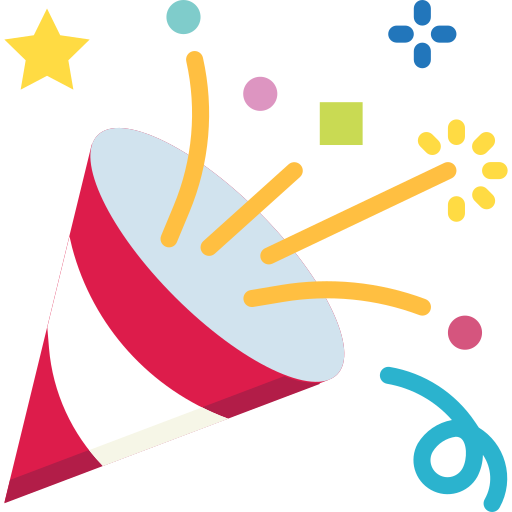 MEMORY CARNAVAL
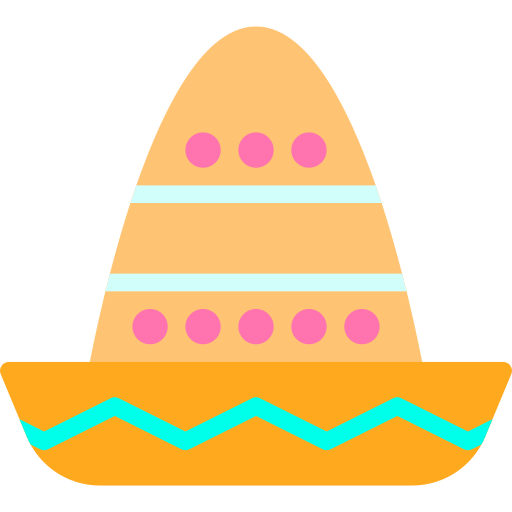 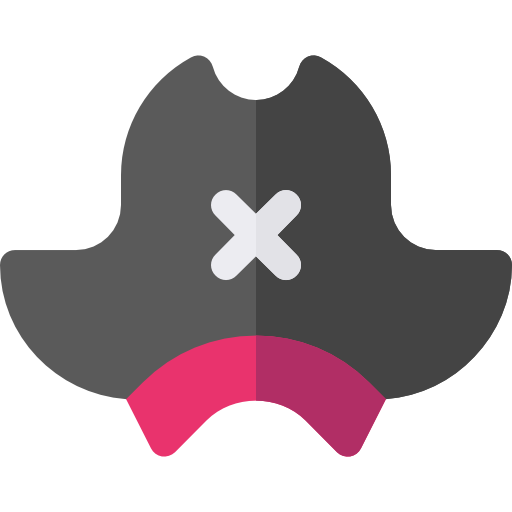 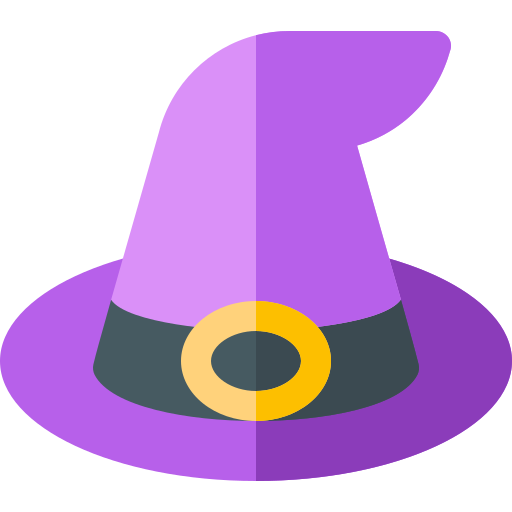 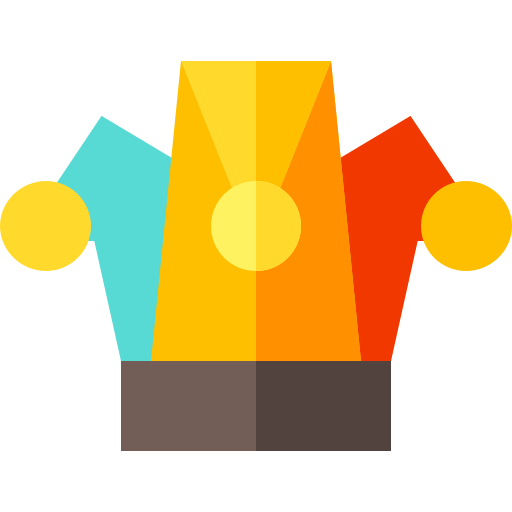 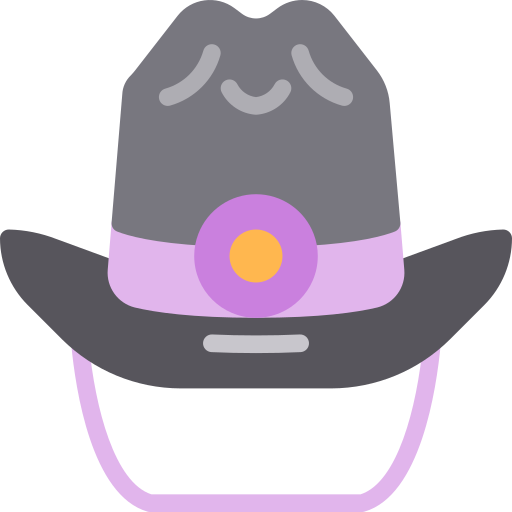 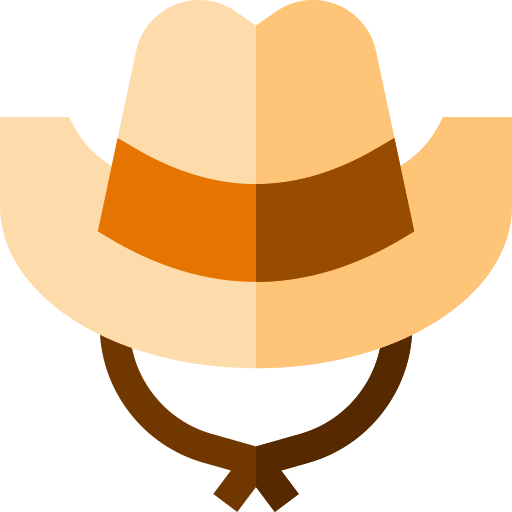 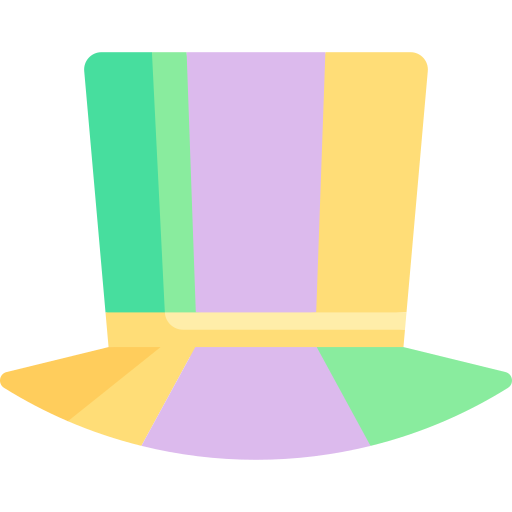 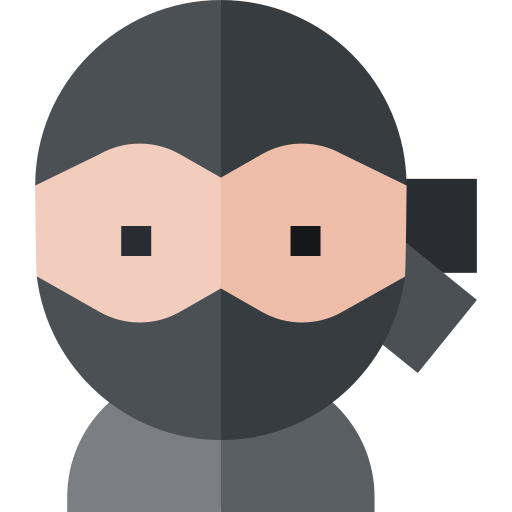 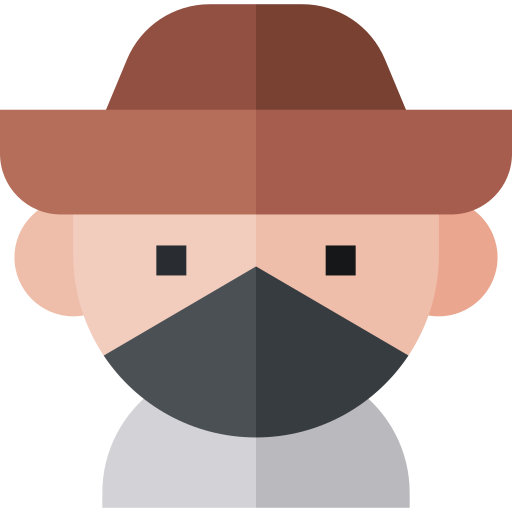 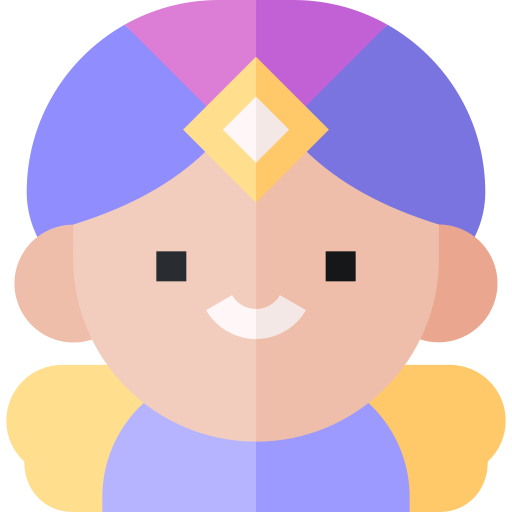 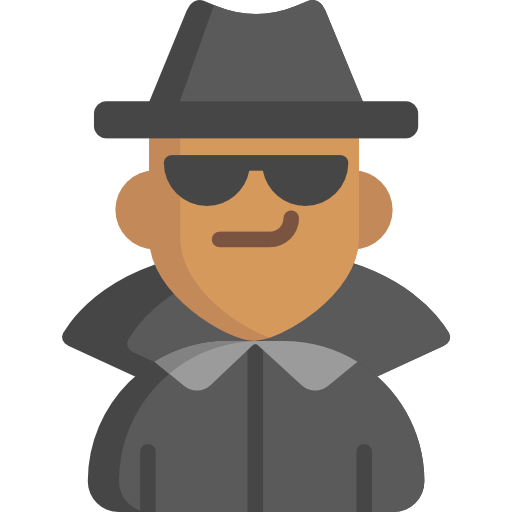 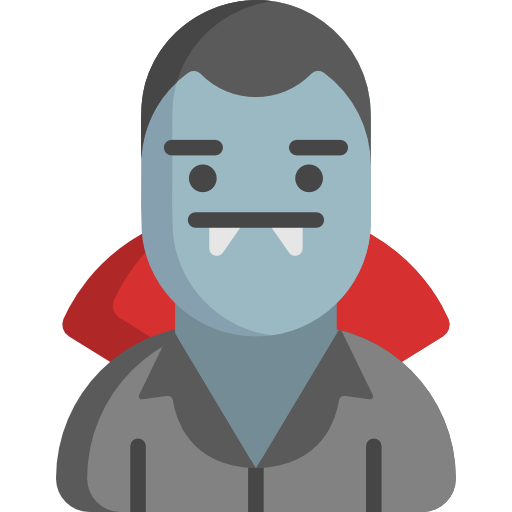 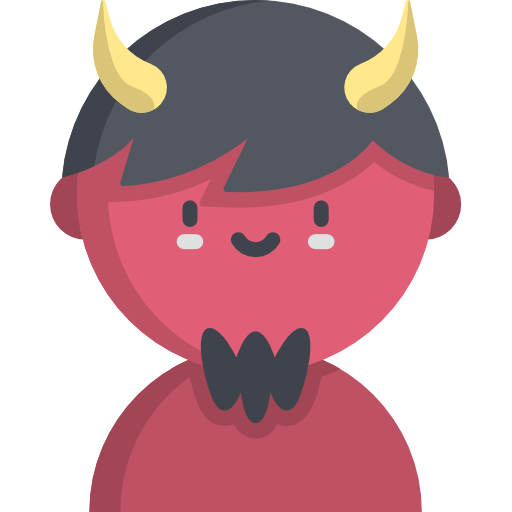 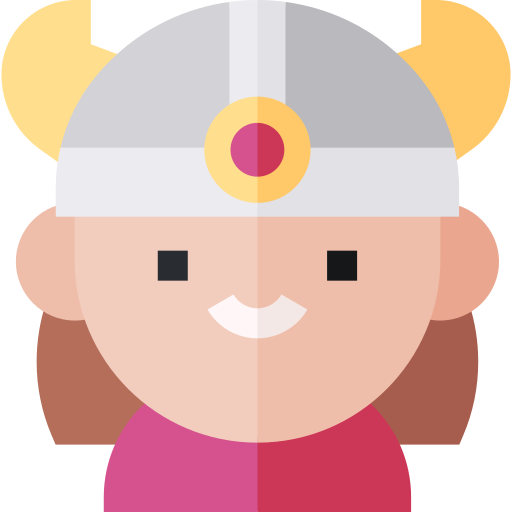 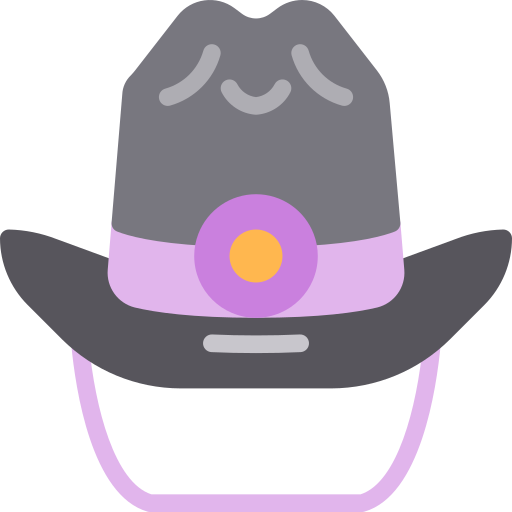 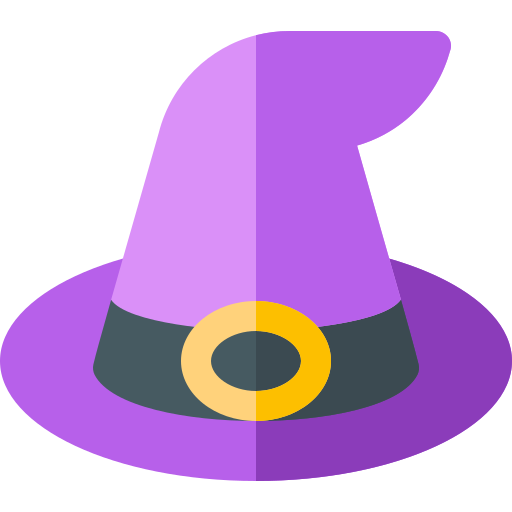 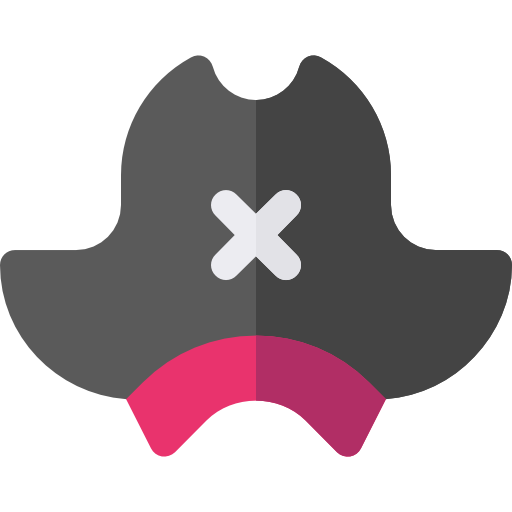 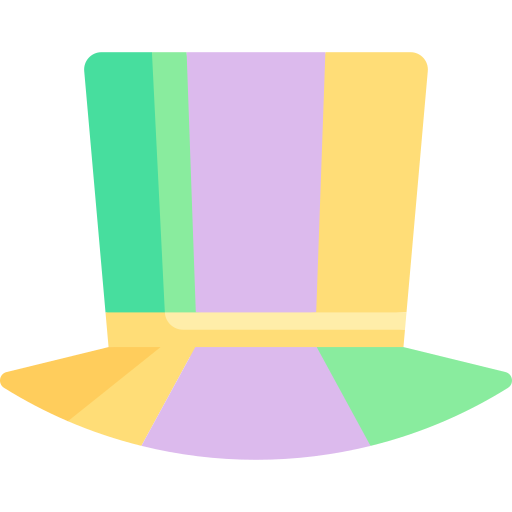 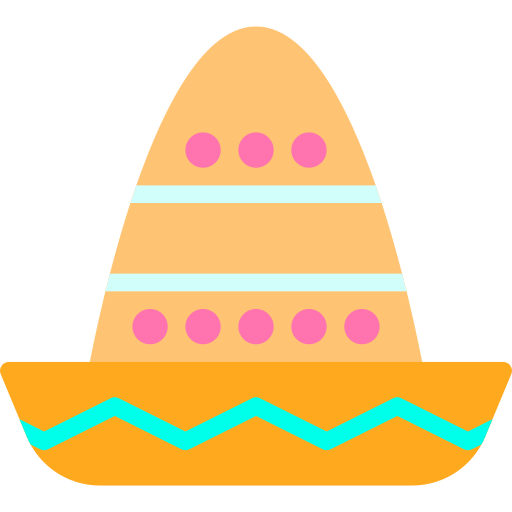 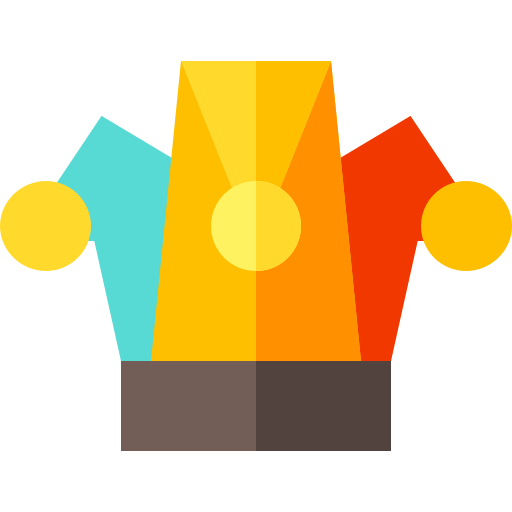 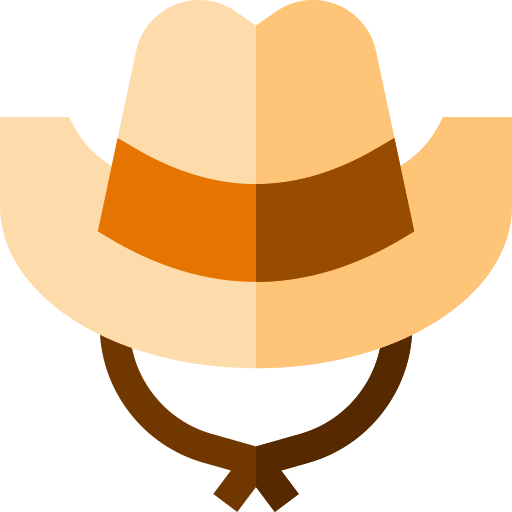 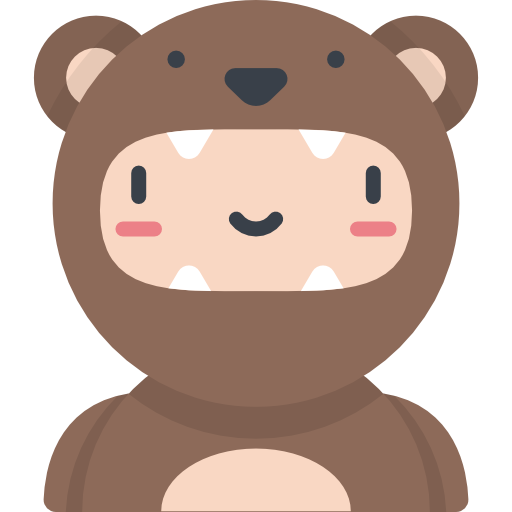 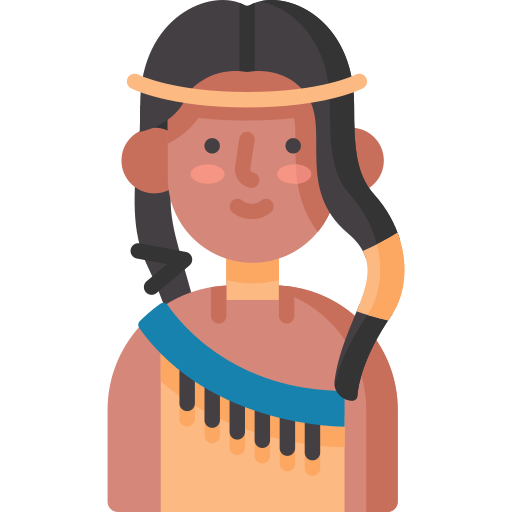 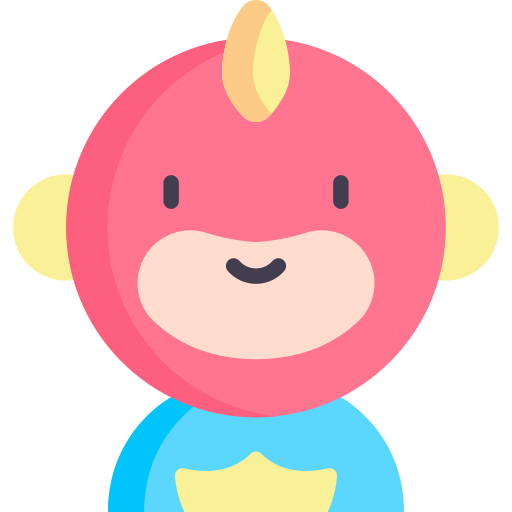 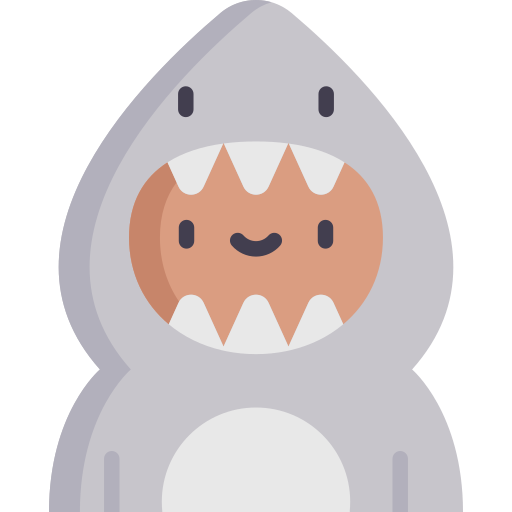 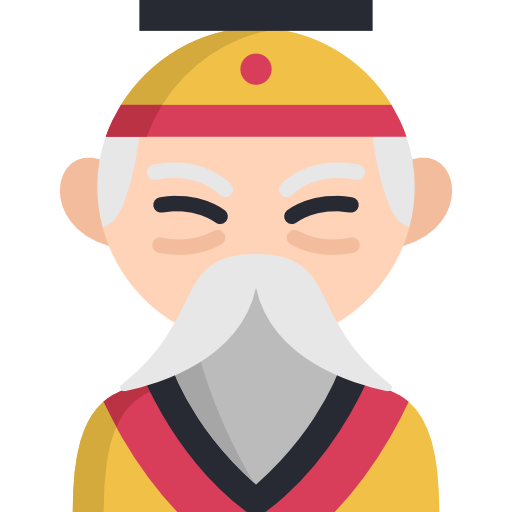 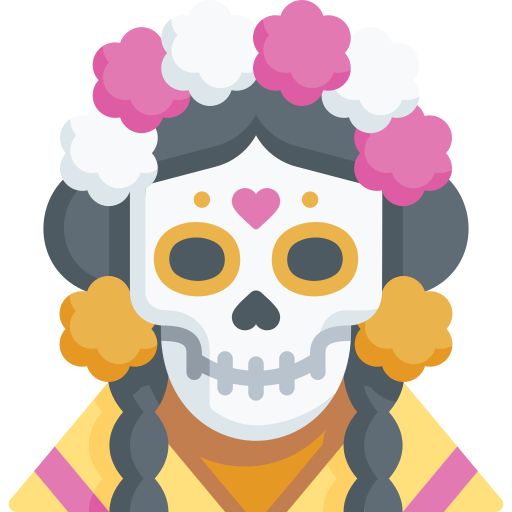 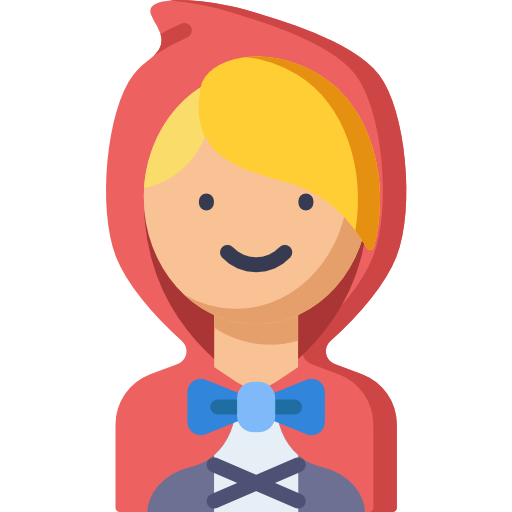 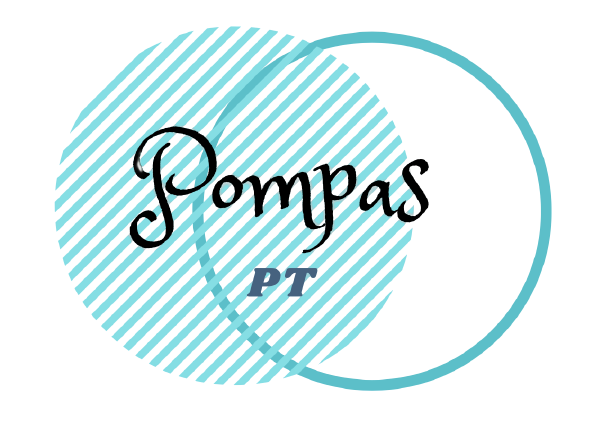